Lecture 29
408/508 Computational Techniques for Linguists
Last Time
Conditional Frequency Distributions
nltk.ConditionalFreqDist(tuples)
Pairs of words: list of tuples (word1, word2)
For each word1,  compute possible word2  nltk.FreqDist()
Bigram Random Text Generation
Today's Topics
List some other nltk.corpus
And show other uses of nltk.ConditionalFreqDist()
NLTK Book
filename is the fileid
Statistics:
average # letters per word
average # words per sentence
average # times each word is used
NLTK Book: Chapter 2
Other types (genres) of corpora:
from nltk.corpus import webtext		Web text corpus
from nltk.corpus import nps_chat		NPS chat corpus
from nltk.corpus import brown		Brown corpus
Brown corpus
Kučera and Francis (1967)
"A balanced corpus"
A million words
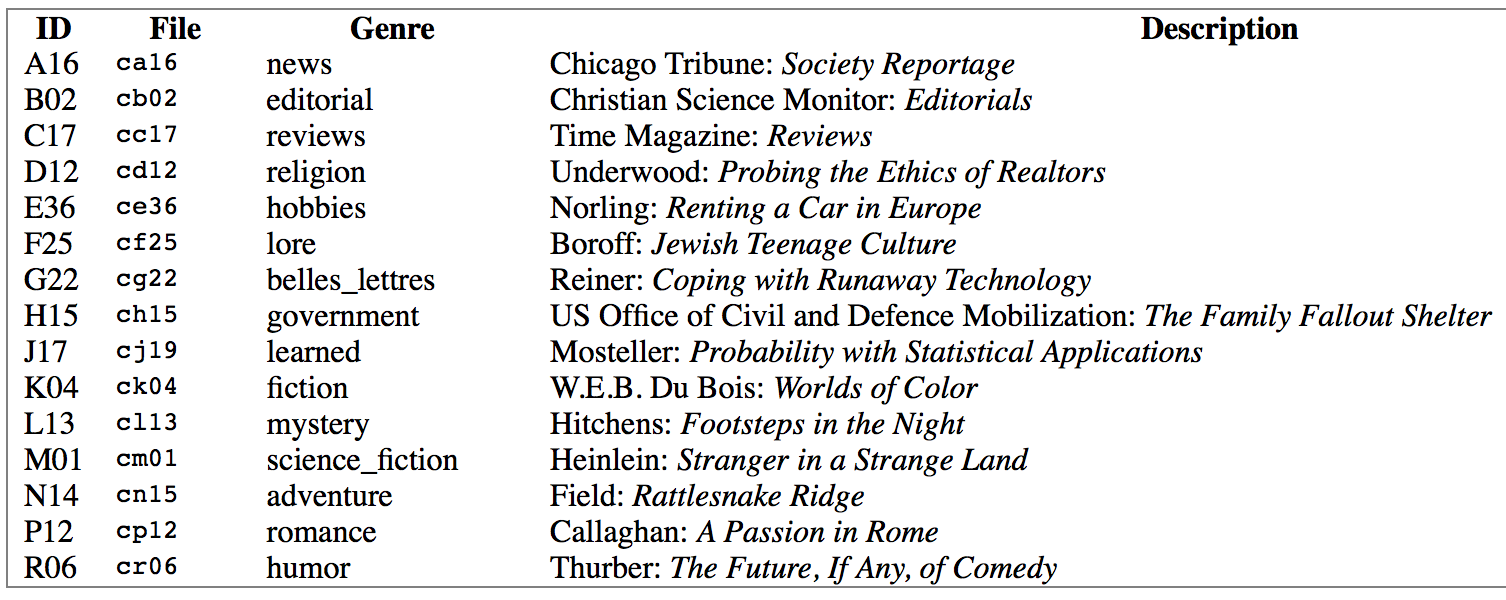 NLTK Book: Chapter 2
>>> from nltk.corpus import brown
>>> len(brown.fileids())		#number of files = 500
500
>>> brown.categories()	 	#number of categories = 15
['adventure', 'belles_lettres', 'editorial', 'fiction', 'government', 'hobbies', 'humor', 'learned', 'lore', 'mystery', 'news', 'religion', 'reviews', 'romance', 'science_fiction']
>>> news = brown.words(categories='news')
>>> import nltk
>>> fd = nltk.FreqDist([w.lower() for w in news])
>>> for m in modals:
...     print('{}: {}'.format(m,fd[m]), end=' ')
... 
can: 94 could: 87 may: 93 might: 38 must: 53 shall: 5 should: 61 will: 389 would: 246
NLTK Book: Chapter 2
>>> modals = ['can', 'could', 'may', 'might', 'must', 'shall', 'should', 'will', 'would']
>>> cfd = nltk.ConditionalFreqDist([(cat,word) for cat in brown.categories() for word in brown.words(categories=cat)])
>>> cfd
<ConditionalFreqDist with 15 conditions>
>>> len(brown.categories())
15
>>> cfd.tabulate(conditions=brown.categories(), samples=modals)
List comprehension
[(cat,word) for cat in brown.categories() for word in brown.words(categories=cat)]
NLTK Book: Chapter 2
modals = ['can', 'could', 'may', 'might', 'must', 'shall', 'should', 'will', 'would']
>>> cfd.tabulate(conditions=brown.categories(), samples=modals)
                   can  could    may  might   must  shall should   will  would 
      adventure     46    151      5     58     27      7     15     50    191 
 belles_lettres    246    213    207    113    170     34    102    236    392 
      editorial    121     56     74     39     53     19     88    233    180 
        fiction     37    166      8     44     55      3     35     52    287 
     government    117     38    153     13    102     98    112    244    120 
        hobbies    268     58    131     22     83      5     73    264     78 
          humor     16     30      8      8      9      2      7     13     56 
        learned    365    159    324    128    202     40    171    340    319 
           lore    170    141    165     49     96     12     76    175    186 
        mystery     42    141     13     57     30      1     29     20    186 
           news     93     86     66     38     50      5     59    389    244 
       religion     82     59     78     12     54     21     45     71     68 
        reviews     45     40     45     26     19      1     18     58     47 
        romance     74    193     11     51     45      3     32     43    244 
science_fiction     16     49      4     12      8      3      3     16     79
NLTK book says, "Observe that the most frequent modal in the news genre is will, while the most frequent modal in the romance genre is could (actually would). 
Would you have predicted this?'
NLTK Book: Chapter 2
Other types of corpora:
from nltk.corpus import reuters		Reuters news corpus
>>> reuters.categories()
['acq', 'alum', 'barley', 'bop', 'carcass', 'castor-oil', 'cocoa', 'coconut', 'coconut-oil', 'coffee', 'copper', 'copra-cake', 'corn', 'cotton', 'cotton-oil', 'cpi', 'cpu', 'crude', 'dfl', 'dlr', 'dmk', 'earn', 'fuel', 'gas', 'gnp', 'gold', 'grain', 'groundnut', 'groundnut-oil', 'heat', 'hog', 'housing', 'income', 'instal-debt', 'interest', 'ipi', 'iron-steel', 'jet', 'jobs', 'l-cattle', 'lead', 'lei', 'lin-oil', 'livestock', 'lumber', 'meal-feed', 'money-fx', 'money-supply', 'naphtha', 'nat-gas', 'nickel', 'nkr', 'nzdlr', 'oat', 'oilseed', 'orange', 'palladium', 'palm-oil', 'palmkernel', 'pet-chem', 'platinum', 'potato', 'propane', 'rand', 'rape-oil', 'rapeseed', 'reserves', 'retail', 'rice', 'rubber', 'rye', 'ship', 'silver', 'sorghum', 'soy-meal', 'soy-oil', 'soybean', 'strategic-metal', 'sugar', 'sun-meal', 'sun-oil', 'sunseed', 'tea', 'tin', 'trade', 'veg-oil', 'wheat', 'wpi', 'yen', 'zinc']
>>> len(reuters.categories())
90
NLTK Book: Chapter 2
File IDs are divided into test and training datasets (for machine learning purposes)
>>> reuters.fileids('strategic-metal')
['test/15420', 'test/15838', 'test/15872', 'test/17480', 'test/17486', 'test/17783', 'test/17805', 'test/18348', 'test/18466', 'test/18872', 'test/18944', 'training/10151', 'training/11999', 'training/12007', 'training/13052', 'training/13251', 'training/14719', 'training/2186', 'training/2936', 'training/2942', 'training/3010', 'training/309', 'training/346', 'training/3460', 'training/3497', 'training/5693', 'training/7775']
>>> reuters.categories('test/15420')
['palladium', 'platinum', 'strategic-metal']
NLTK Book: Chapter 2
Other types of corpora:
from nltk.corpus import inaugural		Inaugural address corpus
>>> inaugural.fileids()
['1789-Washington.txt', '1793-Washington.txt', '1797-Adams.txt', '1801-Jefferson.txt', '1805-Jefferson.txt', '1809-Madison.txt', '1813-Madison.txt', '1817-Monroe.txt', '1821-Monroe.txt', '1825-Adams.txt', '1829-Jackson.txt', '1833-Jackson.txt', '1837-VanBuren.txt', '1841-Harrison.txt', '1845-Polk.txt', '1849-Taylor.txt', '1853-Pierce.txt', '1857-Buchanan.txt', '1861-Lincoln.txt', '1865-Lincoln.txt', '1869-Grant.txt', '1873-Grant.txt', '1877-Hayes.txt', '1881-Garfield.txt', '1885-Cleveland.txt', '1889-Harrison.txt', '1893-Cleveland.txt', '1897-McKinley.txt', '1901-McKinley.txt', '1905-Roosevelt.txt', '1909-Taft.txt', '1913-Wilson.txt', '1917-Wilson.txt', '1921-Harding.txt', '1925-Coolidge.txt', '1929-Hoover.txt', '1933-Roosevelt.txt', '1937-Roosevelt.txt', '1941-Roosevelt.txt', '1945-Roosevelt.txt', '1949-Truman.txt', '1953-Eisenhower.txt', '1957-Eisenhower.txt', '1961-Kennedy.txt', '1965-Johnson.txt', '1969-Nixon.txt', '1973-Nixon.txt', '1977-Carter.txt', '1981-Reagan.txt', '1985-Reagan.txt', '1989-Bush.txt', '1993-Clinton.txt', '1997-Clinton.txt', '2001-Bush.txt', '2005-Bush.txt', '2009-Obama.txt', '2013-Obama.txt', '2017-Trump.txt', '2021-Biden.txt']
NLTK Book: Chapter 2
fileid is a string
fileid[:4] is 1st 4 characters
Other types of corpora:
from nltk.corpus import inaugural		Inaugural address corpus
>>> [fileid[:4] for fileid in inaugural.fileids()]
['1789', '1793', '1797', '1801', '1805', '1809', '1813', '1817', '1821', '1825', '1829', '1833', '1837', '1841', '1845', '1849', '1853', '1857', '1861', '1865', '1869', '1873', '1877', '1881', '1885', '1889', '1893', '1897', '1901', '1905', '1909', '1913', '1917', '1921', '1925', '1929', '1933', '1937', '1941', '1945', '1949', '1953', '1957', '1961', '1965', '1969', '1973', '1977', '1981', '1985', '1989', '1993', '1997', '2001', '2005', '2009', '2013', '2017', '2021']
>>> len(inaugural.fileids())
59
NLTK Book: Chapter 2
america/citizen
year
>>> cfd = nltk.ConditionalFreqDist((word,fileid[:4]) for fileid in inaugural.fileids() for w in inaugural.words(fileid) for word in ['america','citizen'] if w.lower().startswith(word))
>>> cfd.plot()
NLTK Book: Chapter 2
List comprehension explained:

[(word,fileid[:4]) for fileid in inaugural.fileids() for w in inaugural.words(fileid) for word in ['america','citizen'] if w.lower().startswith(word)]

str.startswith(prefix[, start[, end]])
Return True if string starts with the prefix, otherwise return False. 
str.lower()
Return a copy of the string with all the cased characters converted to lowercase.
america/citizen
year
NLTK Book: Chapter 2
cfd = nltk.ConditionalFreqDist((word,fileid[:4]) for fileid in inaugural.fileids() for w in inaugural.words(fileid) for word in ['black','negro','african','mexican','hispanic','colored','native','indian'] if w.lower().startswith(word))
>>> cfd.plot()
some of these
terms are 
obviously 
outdated
(and offensive
today)
NLTK Book: Chapter 2
NLTK Book: Chapter 2
Not an exhaustive list…
NLTK Book: Chapter 2
Methods:
NLTK Book: Chapter 2
>>> nltk.corpus.indian.words('hindi.pos')
['पूर्ण', 'प्रतिबंध', 'हटाओ', ':', 'इराक', 'संयुक्त', ...]
>>> nltk.corpus.udhr.fileids()
['Abkhaz-Cyrillic+Abkh', 'Abkhaz-UTF8', 'Achehnese-Latin1', 'Achuar-Shiwiar-Latin1', 'Adja-UTF8', 'Afaan_Oromo_Oromiffa-Latin1', 'Afrikaans-Latin1', 'Aguaruna-Latin1', 'Akuapem_Twi-UTF8', 'Albanian_Shqip-Latin1', 'Amahuaca', 'Amahuaca-Latin1', 'Amarakaeri-Latin1', 'Amuesha-Yanesha-UTF8', 'Arabela-Latin1', 'Arabic_Alarabia-Arabic', 'Asante-UTF8', 'Ashaninca-Latin1', 'Asheninca-Latin1', 'Asturian_Bable-Latin1', 'Aymara-Latin1', 'Balinese-Latin1', 'Bambara-UTF8', 'Baoule-UTF8', 'Basque_Euskara-Latin1', 'Batonu_Bariba-UTF8', 'Belorus_Belaruski-Cyrillic', 'Belorus_Belaruski-UTF8', 'Bemba-Latin1', 'Bengali-UTF8', 'Beti-UTF8', 'Bichelamar-Latin1', 'Bikol_Bicolano-Latin1', 'Bora-Latin1', 'Bosnian_Bosanski-Cyrillic', 'Bosnian_Bosanski-Latin2', 'Bosnian_Bosanski-UTF8', 'Breton-Latin1', 'Bugisnese-Latin1', 'Bulgarian_Balgarski-Cyrillic', 'Bulgarian_Balgarski-UTF8', 'Cakchiquel-Latin1', 'Campa_Pajonalino-Latin1', 'Candoshi-Shapra-Latin1', 'Caquinte-Latin1', 'Cashibo-Cacataibo-Latin1', 'Cashinahua-Latin1', 'Catalan-Latin1', 'Catalan_Catala-Latin1', 'Cebuano-Latin1', 'Chamorro-Latin1', 'Chayahuita-Latin1', 'Chechewa_Nyanja-Latin1', 'Chickasaw-Latin1', 'Chinanteco-Ajitlan-Latin1', 'Chinanteco-UTF8', 'Chinese_Mandarin-GB2312', 'Chuuk_Trukese-Latin1', 'Cokwe-Latin1', 'Co …
… tin1', 'WesternSotho_Tswana-Setswana-Latin1', 'Wolof-Latin1', 'Xhosa-Latin1', 'Yagua-Latin1', 'Yao-Latin1', 'Yapese-Latin1', 'Yoruba-UTF8', 'Zapoteco-Latin1', 'Zapoteco-SanLucasQuiavini-Latin1', 'Zhuang-Latin1', 'Zulu-Latin1']
UDHR = Universal Declaration of Human Rights
NLTK Book: Chapter 2
UDHR = Universal Declaration of Human Rights
>>> len(nltk.corpus.udhr.fileids())
310
>>> nltk.corpus.udhr.words('Chinese_Mandarin-GB2312')
['世界人权宣言', '联合国大会一九四八年十二月十日第217A', '(', 'III', ')', ...]
>>> nltk.corpus.udhr.words('English-Latin1')[:20]
['Universal', 'Declaration', 'of', 'Human', 'Rights', 'Preamble', 'Whereas', 'recognition', 'of', 'the', 'inherent', 'dignity', 'and', 'of', 'the', 'equal', 'and', 'inalienable', 'rights', 'of']
NLTK Book: Chapter 2
cfd = nltk.ConditionalFreqDist([(lang, len(word)) for lang in languages for word in nltk.corpus.udhr.words(lang + '-Latin1')])
>>> cfd.plot()
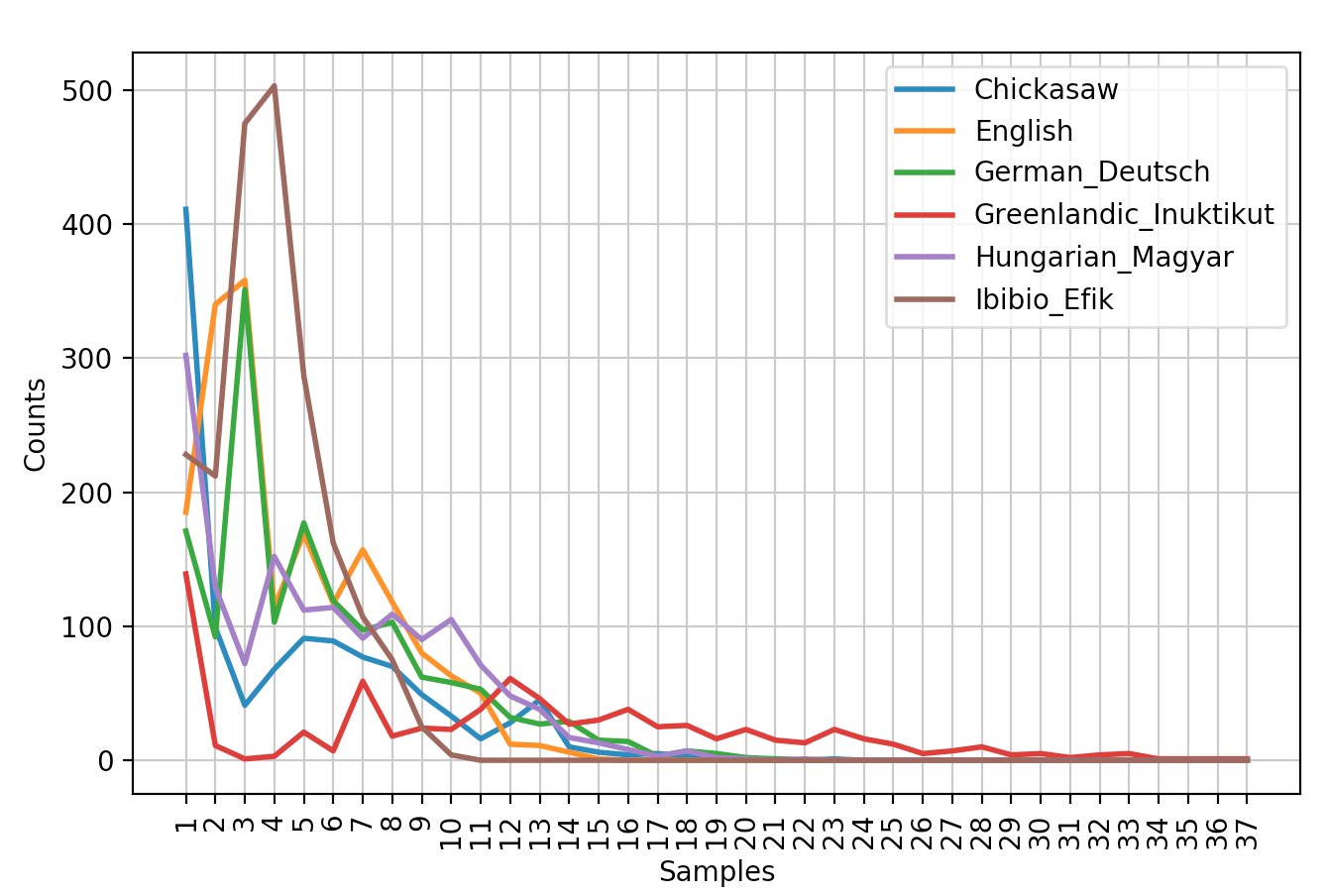 NLTK Book: Chapter 2
>>> len(udhr.words('English-Latin1'))
1781
>>> import numpy as np
>>> import matplotlib.pyplot as plt
>>> from nltk.corpus import udhr
>>> udhr_len = [len(udhr.words(fid)) for fid in udhr.fileids()]
>>> plt.hist(udhr_len, 20, facecolor='green', alpha=0.5)
(array([  3.,   3.,  11.,   8.,  25.,  29.,  30.,  61.,  43.,  26.,  25.,
        15.,  10.,   9.,   5.,   2.,   1.,   0.,   1.,   3.]), array([  508.  ,   680.65,   853.3 ,  1025.95,  1198.6 ,  1371.25,
        1543.9 ,  1716.55,  1889.2 ,  2061.85,  2234.5 ,  2407.15,
        2579.8 ,  2752.45,  2925.1 ,  3097.75,  3270.4 ,  3443.05,
        3615.7 ,  3788.35,  3961.  ]), <a list of 20 Patch objects>)
>>> plt.show()
NLTK Book: Chapter 2
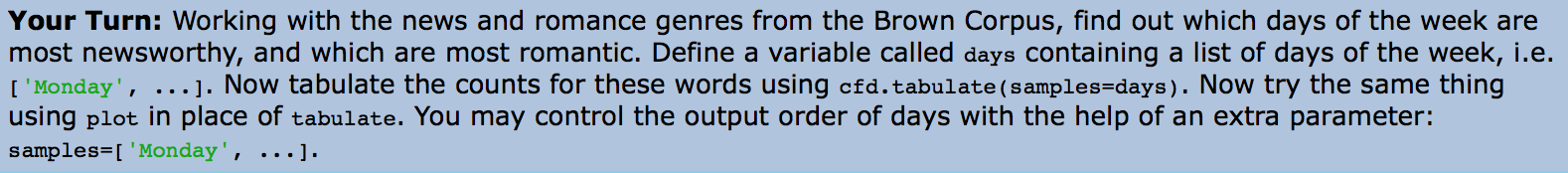 http://www.nltk.org/book/ch02.html
import nltk
from nltk.corpus import brown
days = set(['Monday','Tuesday','Wednesday','Thursday','Friday','Saturday','Sunday'])
categories = ['news', 'romance']
cfd = nltk.ConditionalFreqDist([(category, w) for category in categories for w in brown.words(categories=category) if w in days])
cfd.tabulate(conditions=categories, samples=days)
           Monday   Tuesday Wednesday  Thursday    Friday  Saturday    Sunday 
   news        54        43        22        20        41        33        51 
romance         2         3         3         1         3         4         5
Collect counts for pairs:
conditions
samples
NLTK Book: Chapter 2
NLTK Book: Chapter 2
4.1   Wordlist Corpora
 def unusual_words(text):
     text_vocab = set(w.lower() for w in text if w.isalpha())
     english_vocab = set(w.lower() for w in nltk.corpus.words.words())
     unusual = text_vocab - english_vocab
     return sorted(unusual)
>>> len(unusual_words(nltk.corpus.gutenberg.words('austen-emma.txt')))
1934
… 'wives', 'women', 'wondered', 'wonderings', 'wonders', 'woodhouses', 'woods', 'woollen', 'words', 'workbags', 'workmen', 'worlds', 'worshipped', 'worshipping', 'worthies', 'wrapt', 'wretchedest', 'wretches', 'writes', 'xii', 'xiii', 'xiv', 'xix', 'xv', 'xvi', 'xvii', 'xviii', 'yards', 'years', 'yielded', 'youngest', 'zigzags']
wc -l /usr/share/dict/words
  235886
NLTK Book: Chapter 2
Stopwords usually have little lexical content, and their presence in a text fails to distinguish it from other texts.
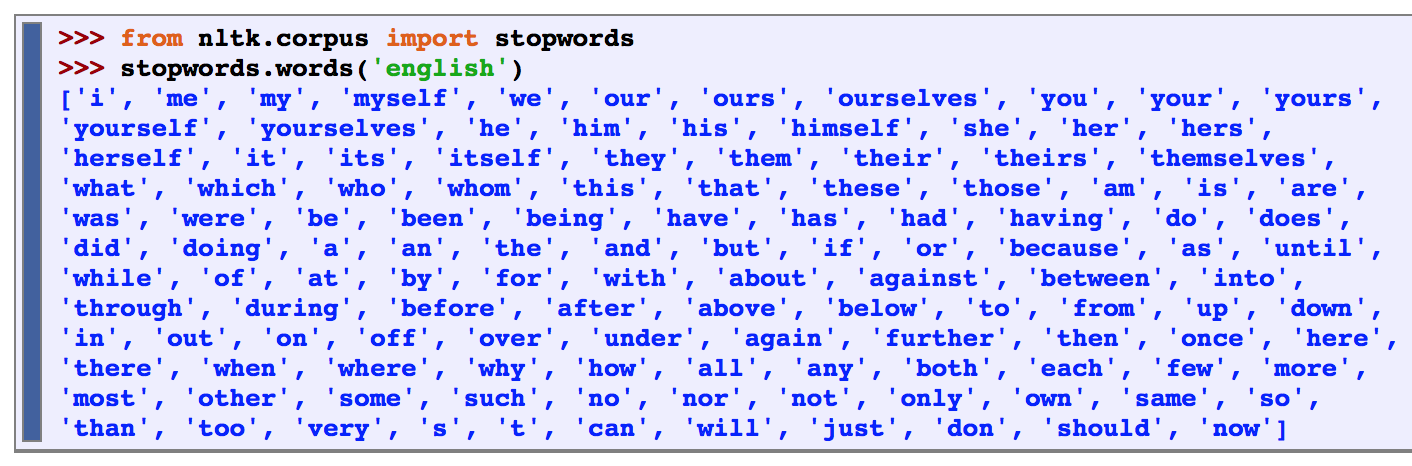 NLTK Book: Chapter 2
>>> emma = nltk.corpus.gutenberg.words('austen-emma.txt')
>>> len(emma)
192427
>>> vocab = set(emma)
>>> len(vocab)
7811
>>> from nltk.corpus import stopwords
>>> len(stopwords.words('english'))
179						(Note: 7811 - 179 = 7632)
>>> type(stopwords.words('english'))
<class 'list'>
>>> len(vocab - set(stopwords.words('english')))
7682
NLTK Book: Chapter 2
>>> set(stopwords.words('english')) - vocab
{'hasn', 'doesn', 'weren', 'm', 'shouldn', 'mightn', 'wouldn', 'didn', 'until', "hasn't", 'haven', 'won', "should've", "aren't", "haven't", 'wasn', "mustn't", "you'd", 'needn', 've', "hadn't", 'y', "doesn't", "you're", 'aren', 'yourselves', "wasn't", "you'll", 'isn', "shouldn't", "mightn't", "isn't", "it's", "needn't", 'll', "weren't", "couldn't", 'mustn', 'ain', 'couldn', "didn't", "don't", "wouldn't", "won't", 'hadn', "you've", "that'll", "shan't", 'i', "she's"}
>>> len(set(stopwords.words('english')) - vocab)
50
Why?
>>> cfd = nltk.ConditionalFreqDist(nltk.bigrams(emma))
>>> cfd["'"]
FreqDist({'s': 932, 't': 19, 'am': 11, 'clock': 8, 'ye': 6, 'd': 4, 'absence': 2, 'coming': 1, 'imaginations': 1, 'understanding': 1, ...})
Note: tokenization turned Emma's into Emma + ' + s
>>> nltk.corpus.gutenberg.sents('austen-emma.txt')[9]
['The', 'real', 'evils', ',', 'indeed', ',', 'of', 'Emma', "'", 's', 'situation', 'were', 'the', 'power', 'of', 'having', 'rather', 'too', 'much', 'her', 'own', 'way', ',', 'and', 'a', 'disposition', 'to', 'think', 'a', 'little', 'too', 'well', 'of', 'herself', ';', 'these', 'were', 'the', 'disadvantages', 'which', 'threatened', 'alloy', 'to', 'her', 'many', 'enjoyments', '.']
NLTK Book: Chapter 2
One more wordlist corpus is the Names corpus, containing 8,000 first names categorized by gender. The male and female names are stored in separate files. 
>>> names = nltk.corpus.names
>>> males = set(names.words('male.txt'))
>>> len([name for name in names.words('female.txt') if name in males])
365
>>> [name for name in names.words('female.txt') if name in males][:50]
['Abbey', 'Abbie', 'Abby', 'Addie', 'Adrian', 'Adrien', 'Ajay', 'Alex', 'Alexis', 'Alfie', 'Ali', 'Alix', 'Allie', 'Allyn', 'Andie', 'Andrea', 'Andy', 'Angel', 'Angie', 'Ariel', 'Ashley', 'Aubrey', 'Augustine', 'Austin', 'Averil', 'Barrie', 'Barry', 'Beau', 'Bennie', 'Benny', 'Bernie', 'Bert', 'Bertie', 'Bill', 'Billie', 'Billy', 'Blair', 'Blake', 'Bo', 'Bobbie', 'Bobby', 'Brandy', 'Brett', 'Britt', 'Brook', 'Brooke', 'Brooks', 'Bryn', 'Cal', 'Cam']
>>> len(names.words("female.txt"))
5001
>>> len(names.words("male.txt"))
2943
NLTK Book: Chapter 2
Names ending in?
>>> cfd = nltk.ConditionalFreqDist([(fileid, name[-1]) for fileid in names.fileids() for name in names.words(fileid])) 
>>> cfd.plot()